FUNDING
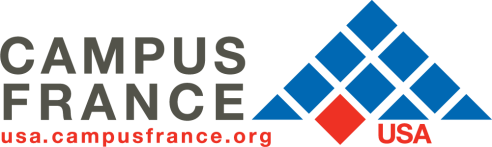 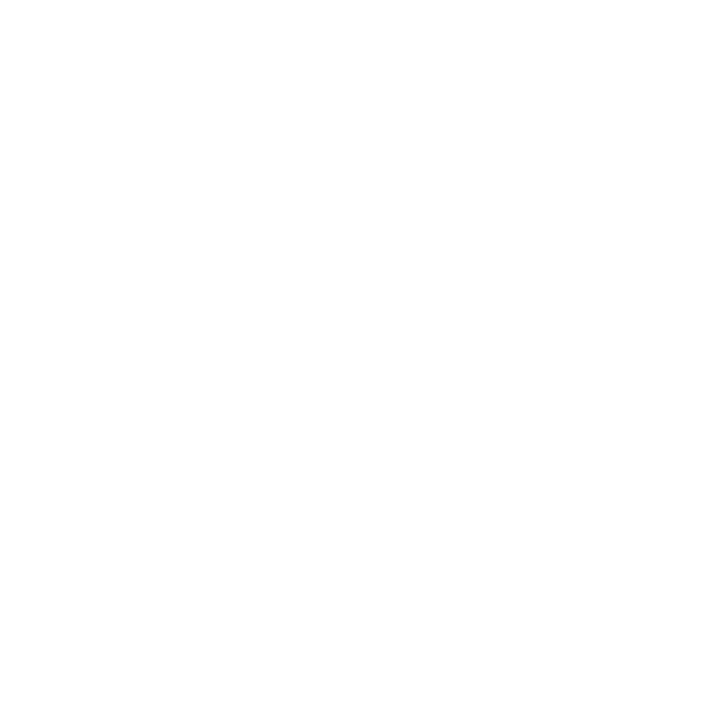 FOR STUDENTS
Benjamin Franklin 
Generation Abroad Scholarships
Undergrad students planning to study abroad in France
$2,500 per student
Applications: June

TAPIF - Teaching Assistant Program in France
You teach English in France (and are paid) 
Applications: October-November
1,200paid teaching assistant positions per year
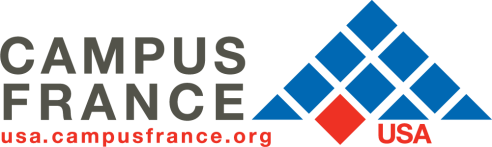 Recording of 360° videos by students in France to enable UC Davis students to explore France in virtual reality and inspire them to study abroad
FOR STUDENTS
UC Davis - Study Abroad Club
“Connections abroad” 
Exploring France through virtual reality
France on Campus Award
For student organisations eager to launch a France-related project on campus
Up to $2,000 per project
Applications: October 26th 

Lafayette Debates
A debate tournament in English
Winners receive a study trip to Paris to explore the debate topic
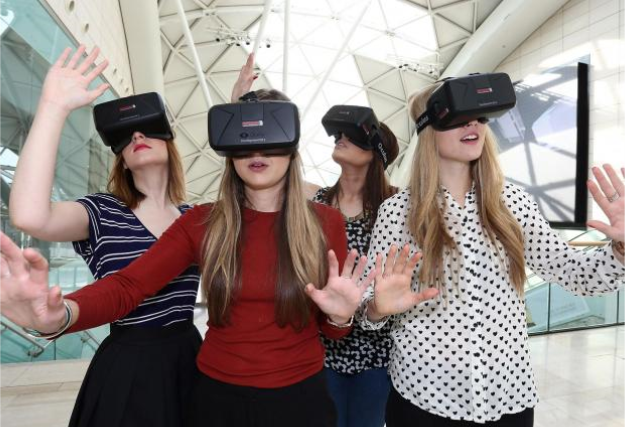 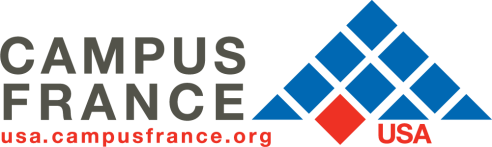 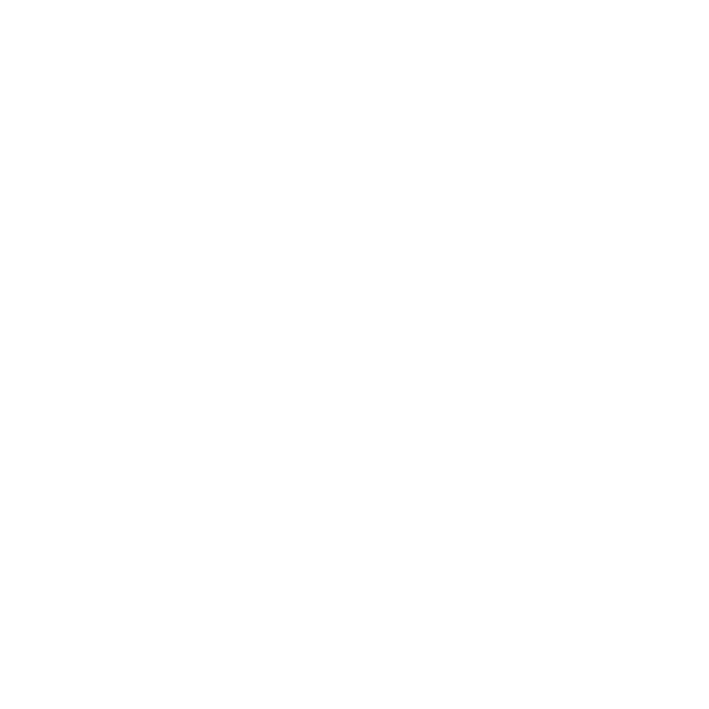 FOR RESEARCHERS
Chateaubriand fellowship
PhD students seeking to complete 4 to 8 months of research in France
$1,500/month + travel expenses
Deadline: January 15th 

Fulbright US scholar program
US academics, university and college administrators
Applications: September

Thomas Jefferson fund
Collaborative research projects involving two young researchers
$20,000 per project
Applications: Spring
$600,000distributed every year for Chateaubriand fellowships
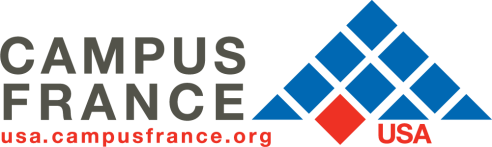 FOR INSTITUTIONS
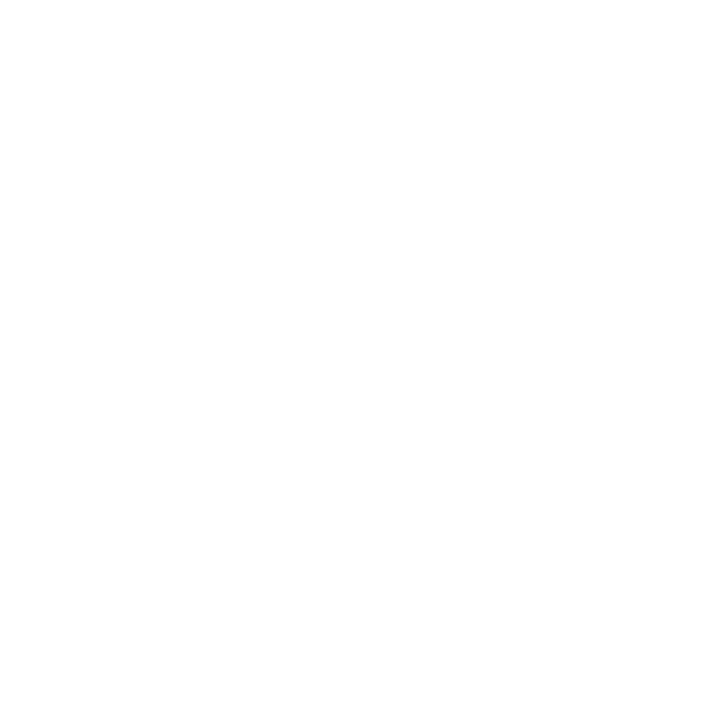 Transatlantic Mobility Program
Funding for initiating partnerships with French institutions
$20,000 per project
Deadline: May 15th

French for professional purposes
Annual training courses for university professors in French for professional purposes didactics

« Tournées » film festival
$2,200 to cover the cost of screening six French films
Deadline: Spring
400students have benefited from the Transatlantic Mobility Program
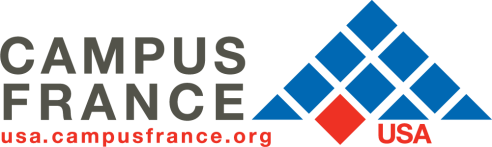 TOOLS
Scholarships and grants for students
http://campusbourses.campusfrance.org/  

Funding for institutions
http://frenchhighereducation.org/ 

Research internships, PhD and PostDoc
https://doctorat.campusfrance.org/phd/offers
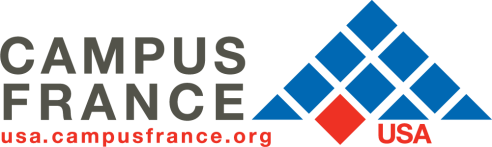